Day 60 Agenda
         Quiz #12-- 45 minutes
After you’re finished, work on the trig Identity worksheets.
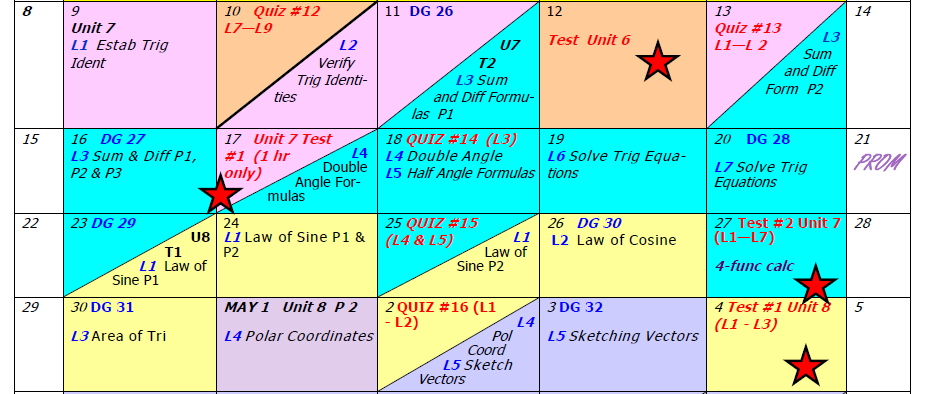 SOME TRIG HUMOR
Solve these using trig identities!
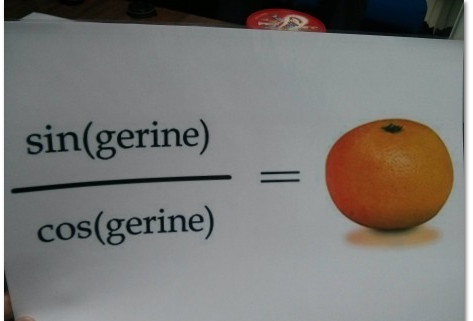 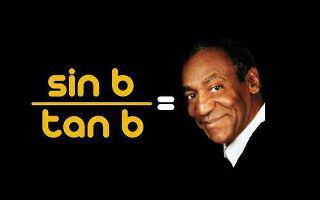 Accel Math III
Unit 7: Trig Identities
Lesson 2: Verify Trig Identities
EQ: How do you use simplified trig 
       identities to verify equivalent 
       statements?
Reciprocal and 
    Pythagorean Identities
RECALL:
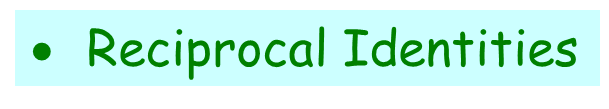 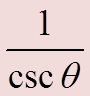 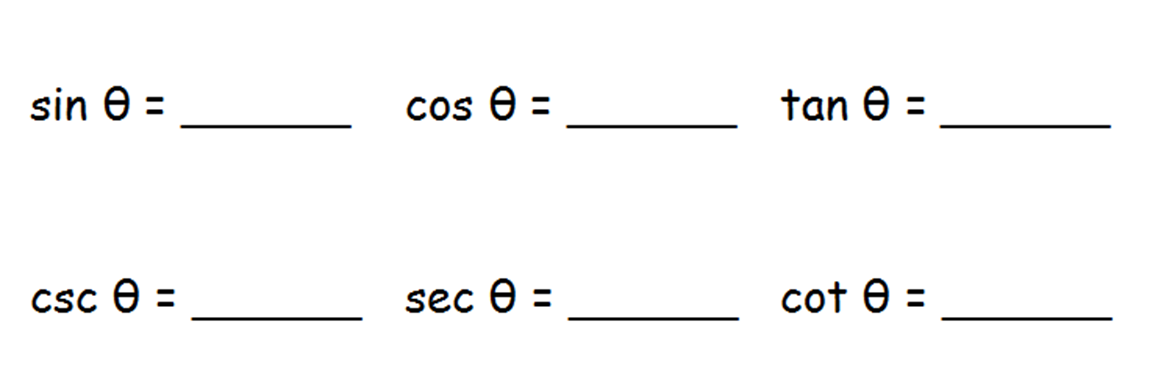 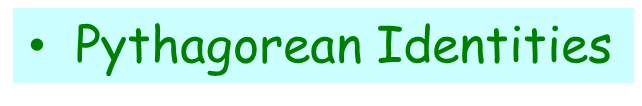 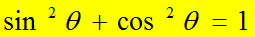 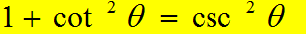 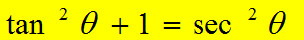 And remember all of the derivations of these…
RECALL: Co-function Relationships
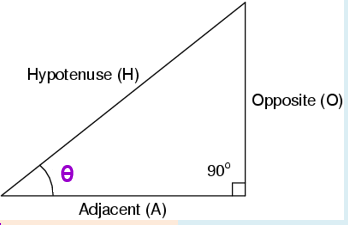 90 - θ
sin (90 - θ) = ________	 
 
cos (90 - θ)  = ________	
 
tan (90 - θ) = _________
cos (θ)
sin (θ)
cot (θ)
csc (90 - θ)  = _________

sec (90 - θ) = _________

cot (90 - θ)  = __________
sec (θ)
csc (θ)
tan (θ)
Steps to Verify Trig Identities:
Algebraically manipulate one side of the equation to make it equal other side.
Algebraically manipulate both sides of the equation to make them look like each other.
RULES:
Cannot move values from one side of equation to the other. This would imply the statement is equivalent --- that is what you are trying to prove.
Use trig identities to simplify one or both sides of the expressions until the statement is equal.
Ex.	Use trig identities to verify these statements.
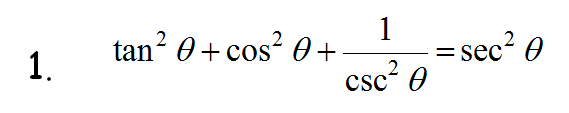 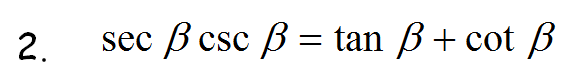 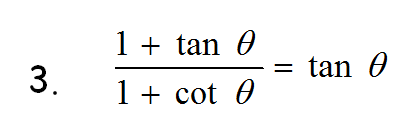 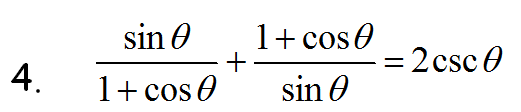 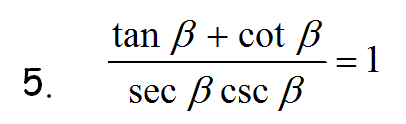 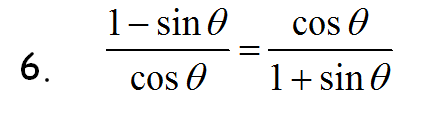 Assignment: 
Worksheet  #1 Verifying Trig Identities 
Worksheet  #2 Verifying Trig Identities
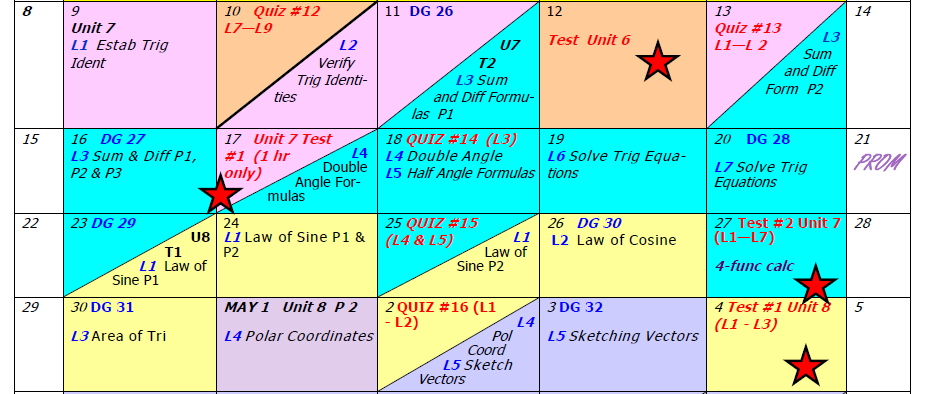